DFGSM3 – LCAED : Etude Cas-témoin
J Atfeh, A  Havet, 
J Haesebaert, L Huot, M Viprey
CORRECTION
UE1 LCA11 septembre 2024
Etude 1
Breastfeeding is associated with 
lower risk for multiple sclerosis Conradi et al., MULTIPLE
SCLEROSIS JOURNAL
2012
Q1 : Le type d’étude est (une ou plusieurs réponses possibles) :
à visée étiologique
interventionnelle 
transversale
descriptive
rétrospective
Q1 : Concernant le type d’étude
Le type d’étude est (une ou plusieurs réponses possibles) :
à visée étiologique	Hypothèse : FDR augmente le risque de survenue du CJ	
interventionnelle 		Pas d’intervention maitrisée par le chercheur
transversale		On recueille des données antérieures à la survenue du CJ
descriptive		Comparative, on compare les cas et les témoins
rétrospective		Toujours rétrospective car on recueille des informations 			sur l’exposition passée lorsque la maladie (CJ) s’est déjà 			déclarée
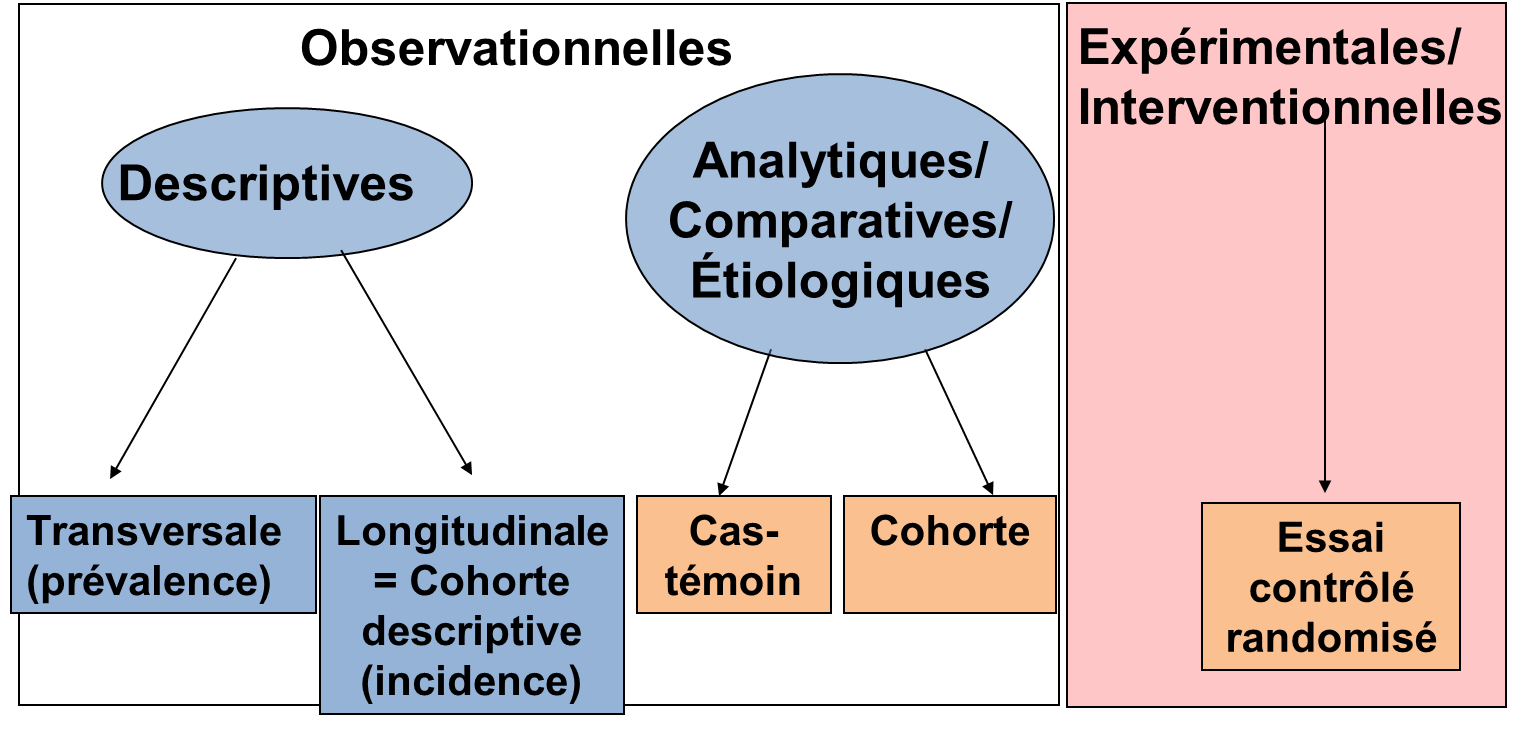 [Speaker Notes: Une étude cas-témoin est une étude épidémiologique, observationnelle, analytique, « à visée étiologique » (car l’hypothèse sous-jacente est qu’il existe un lien de causalité, donc « étiologique » entre le facteur de risque étudié et le critère de jugement, cependant dans une étude observationnelle, une association statistique entre facteur de risque et critère de jugement ne veut pas forcément dire relation causale, on peut seulement avoir des présomptions sur une relation causale, plus ou moins fortes selon le critères de Hill présents dans l’étude)
 
L’étude cas-témoin est toujours rétrospective car on rechercher une exposition antérieure à la maladie de façon rétrospective, c’est –à-dire une fois la maladie déjà déclarée

Les cas sont atteints par la maladie étudiée (CJ) dès le début de l’étude]
Q1 : Concernant le type d’étude
Début de l’étude
Cohorte
inclusions participants
% malades?
% malades?
Cas-Témoin
inclusions participants
Exposés
Non Exposés
CAS
Témoins
% exposés?
% exposés?
TEMPS
[Speaker Notes: L’étude cas-témoin est toujours rétrospective car on rechercher une exposition antérieure à la maladie de façon rétrospective, c’est –à-dire une fois la maladie déjà déclarée
Les cas sont atteints par la maladie étudiée (CJ) dès le début de l’étude]
Q2 : Quel est le critère de jugement principal ?
Q2 : Quel est le critère de jugement principal ?
Sclérose en Plaque (SEP) confirmée par les critères de Mc Donald révisés en 2005 ou syndrome neurologique isolé
Q3 : Quelle(s) est(sont) la (les) variable(s) utilisée(s) pour mesurer l’(les)exposition(s) étudiée(s) dans cette étude ?
Q3 : Quelle(s) est(sont) la (les) variable(s) utilisée(s) pour mesurer l’(les)exposition(s) étudiée(s) dans cette étude ?
Avoir été allaité dans l’enfance 
 Breastfed Yes/No (Variable binaire 2 réponses possibles oui ou non)
La durée de l’allaitement dans l’enfance
 Breastfed no, Breastfed ≤ four months, Breastfed > four months (Variable     catégorielle ordonnée avec trois catégories dont une est la référence: pas d’allaitement maternel)
Questionnaire 
The standardized questionnaire completed by cases and controls covered demographic characteristics (sex, year of birth), past medical history of asthma, type 1 diabetes and rheumatic diseases, and history and duration of breastfeeding. In all cases, mothers or relatives of patients and controls provided the information about breastfeeding

Statistical analysis
…. We divided duration of breastfeeding into three categories: no breastfeeding (reference category), breastfeeding ≤ four months and breastfeeding > four months.
Exposition : variable binaire vs variable ordinale (catégories ordonnées)
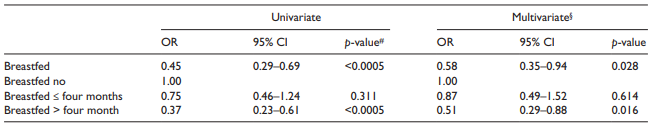 [Speaker Notes: Dans les études cas-témoins tout comme dans les études de cohorte, on peut évaluer l'exposition sous la forme d'une variable ordinale à plusieurs catégories de réponse ordonnées.
la catégorie d'exposition de niveau zéro : no breastfed correspond au groupe non exposé c’est celui qui a été choisi ici comme groupe de référence 
Dans cette étude l’hypothèse de recherche est celle d’une association négative entre avoir été allaité et développer une SEP, donc on s’attendrait à ce que le groupe de référence, donc non « exposé » au facteur protecteur ait le plus fort niveau de risque de SEP par rapport aux groupes allaités]
Q4 : Parmi les propositions suivantes concernant le design, laquelle ou lesquelles est/sont exacte(s)?
Q4 : Parmi les propositions suivantes concernant le design, laquelle ou lesquelles est/sont exacte(s) ?
[Speaker Notes: L’étude cas-témoin est adaptée pour répondre à cette question du type : Existe-t-il une association significative entre un facteur de risque (ici l’allaitement supposé être un facteur protecteur, qui réduit le risque) et la survenue d’une maladie (la SEP) en plus elle est particulièrement adaptée quand la maladie étudiée (le critère de jugement) a un faible taux d’incidence
Cependant l’étude cas-témoin présente plus de risque de biais de sélection et surtout de mesure que l’étude de cohorte, c’est pourquoi l’étude cas-témoin a un moins fort niveau de preuve que l’étude de cohorte
Une étude cas-témoin est beaucoup plus facile, car moins longue et moins couteuse qu’une étude de cohorte (grossièrement une étude cas-témoin peut souvent être menée en 1 ou 2 ans alors qu’une étude de cohorte nécessite souvent 6 à 10 ans)
Une étude de cohorte nécessiterait un nombre immense de participants pour pouvoir détecter une association entre allaitement et SEP car il faudrait attendre que les personnes développent la maladie et étant donnée la faible incidence de 3000 nouveaux cas par an , cela représente un taux d’incidence par rapport à la population française de 3000/60000000 = 5 pour 100.000 personnes par an… pour obtenir un échantillon de 250 SEP comme dans cette étude cas-témoin il faudrait suivre des millions de personnes (ou alors 100.000 personnes pendant 40 ans) ce qui n’est pas possible dans une étude de cohorte prospective
L’étude cas –témoin repose sur le recrutement d’un groupe de personnes présentant la maladie (le CJ) étudiée ici la SEP, et un groupe de témoins qui n’ont pas la maladie étudiée, ici qui n’ont pas de SEP, le recrutement ne repose pas du tout sur l’exposition qui est recueillie une fois que les cas et les témoins sont déjà recrutés dans l’étude]
Q4 : Type d’étude
exposition fréquente
Facteur de risque
Question de recherche : Avoir été allaité dans l’enfance est-il associé à une diminution significative du risque de développer une sclérose en plaques à l’âge adulte ?
Maladie (événement)
délai très long entre exposition et évènement
événement rare
schéma cas-témoins bien adapté.
[Speaker Notes: L’étude cas-témoin est adaptée pour répondre à cette question du type : Existe-t-il une association significative entre un facteur de risque (ici l’allaitement supposé être un facteur protecteur, qui réduit le risque) et la survenue d’une maladie (la SEP) 
Dans cet article, elle est particulièrement adaptée car la maladie est rare ce qui rendrait très difficile une étude de cohorte et l’exposition au facteur de risque est fréquente donc on est assuré d’avoir suffisamment de personnes « exposées » dans les deux groupes]
Q5 : Quelle(s) est/sont la/les proposition(s) exacte(s) ?
Q5 : Quelle(s) est/sont la/les proposition(s) exacte(s) ?
[Speaker Notes: Les cas sont atteints de SEP
Les cas sont déjà atteints de SEP lorsqu’on démarre l’étude, il n’y a PAS de SUIVI dans une étude cas-témoin
Dans cette étude, les témoins ne sont pas appariés aux cas ni pour l’âge ni pour le sexe, ainsi ces deux variables peuvent introduire de la confusion dans les résultats si elles ne sont pas prises en compte dans les analyses par un ajustement dans des modèles multivariés
Le groupe “non exposé” est bien celui qui n’a jamais été allaité dans l’enfance
Les témoins ont bien été recrutés dans deux cabinets de généralistes]
Q5 : Population étudiée
Pas d’appariement cas/témoin
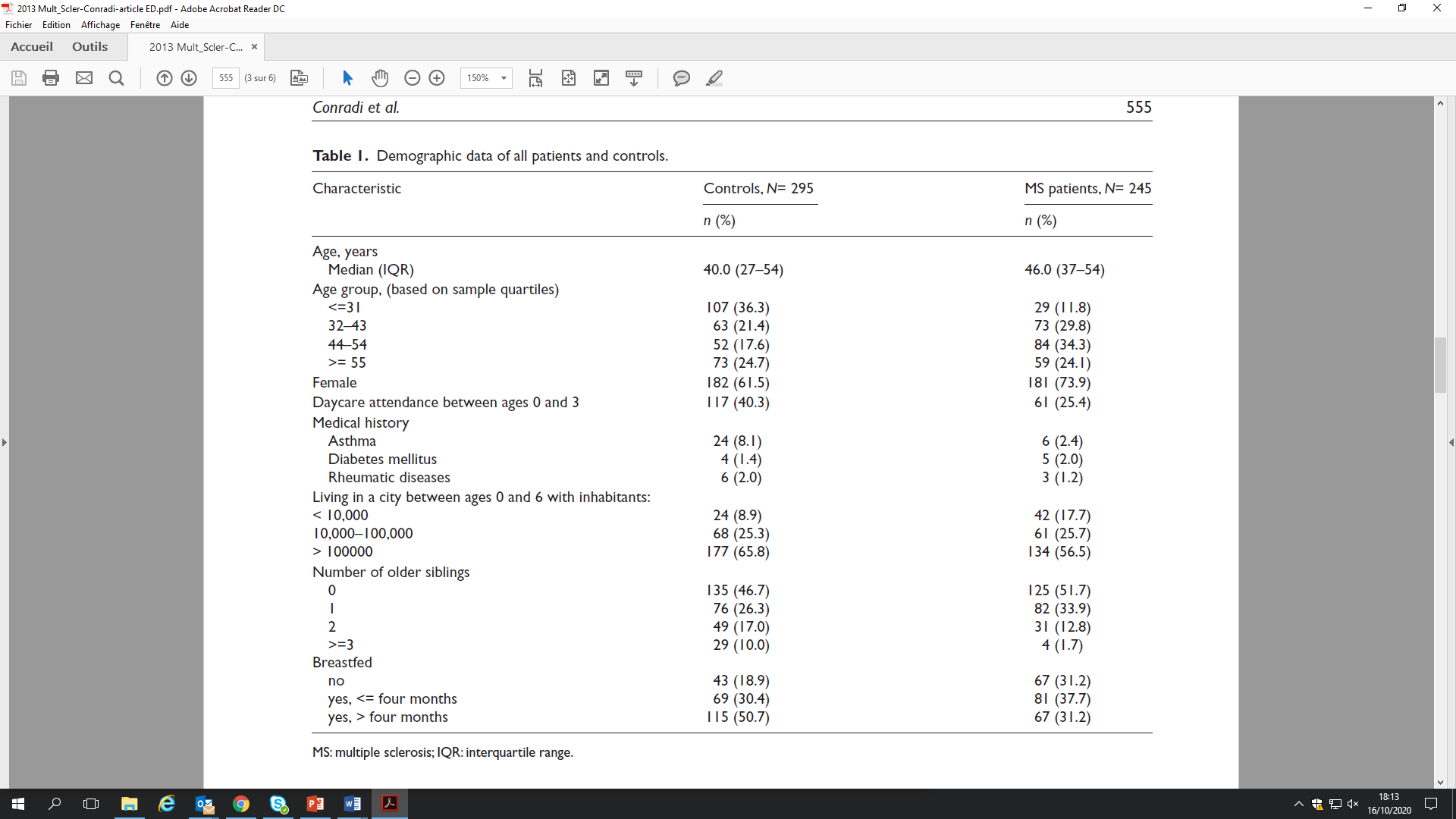 [Speaker Notes: Il n’y a pas d’appariement des témoins aux cas ni sur l’âge ni sur le sexe, on voit la conséquence sur ce tableau qui représente les caractéristiques de la population étudiée => les deux groupes semblent assez différents en terme d’âge (les cas semblent plus âgés)  et de sexe (les cas sont plus souvent des femmes que les témoins) bien qu’on ne puisse savoir si ces différences sont statistiquement significatives]
Q6 : Concernant la méthode de sélection des témoins, quelle(s) est/sont la/les proposition(s) exacte(s) ?
Q6 : Concernant la méthode de sélection des témoins, quelle(s) est/sont la/les proposition(s) exacte(s) ?
[Speaker Notes: Le concept théorique de l’étude cas-témoin est de recruter des cas qui ressemblent aux témoins à part le fait qu’ils n’ont pas développé la maladie, donc prendre des témoins et des cas du même environnement géographique est un élément favorable

Le mode de selection des témoins ne garantit pas de recruter des témoins représentatifs de la population générale, effectivement il n’y a pas d’échantillonage à partir de la population générale

Le mode de selection des témoins ne garantit pas de recruter des témoins qui ressemblent aux cas pour les principales caractéristiques sociodémographiques (age et sexe par exemple) puisqu’il n’y a pas d’appariemment (si à chaque cas était apparié un ou plusieurs témoins de même âge et de même sexe, là on pourrait dire que cela garantirait de recruter des témoins et des cas de même âge et de même sexe)]
Sélection des témoins
Critères d’inclusion des témoins 
proche d’un point de vue géographique du groupe de cas « two general practitioners’ (GP) practices in Berlin-Prenzlauer Berg and Berlin-Zehlendorf, which serve approximately the same catchment areas as those of the MS outpatient clinics.”
constitué au sein de la patientèle de médecins généralistes 
donc plus susceptibles d’être atteints de maladies chroniques que la population générale ?
Pas d’appariement cas/témoin  sur les facteurs sociodémographiques donc différence persistent
constitution du groupe témoin sans échantillonnage aléatoire 
On ne peut donc garantir que le groupe de témoins soit représentatif de l’ensemble des témoins dans la population
Taux de réponse non connu « Because of the method of recruiting controls, estimating a response rate is not possible.”
[Speaker Notes: Pour accroître la puissance de l’étude on peut apparier chaque cas à plusieurs témoins (appariement individuel 1 cas pour 2 témoins, par exemple). L’appariement nécessite l’utilisation de tests statistiques particuliers pour séries appariées.]
Q7 : Le mode de recrutement des cas peut faire craindre ? une ou plusieurs proposition(s) exacte(s)
Q7 : Le mode de recrutement des cas peut faire craindre ? une ou plusieurs proposition(s) exacte(s)
[Speaker Notes: Les cas sont recrutés dans des services spécialisés du traitement de la SEP ils sont donc non représentatifs de l’ensemble des cas qui sont pour la plupart traités en ambulatoire.

De plus, il s’agit de cas prévalents et non incidents, avec donc un mélange de cas datant de quelque mois et de cas évoluant depuis des dizaines d’années. Dans un service médical il est évident que la proportion de nouveaux patients par rapport à l’ensemble des patients suivis régulièrement dans le service est très faible. Si on inclut tous les nouveaux cas et seulement les nouveaux cas il y a de fortes chances qu’ils soient représentatifs de l’ensemble des cas alors que si l’on prend tous les cas prévalents, qu’ils soient récents ou anciens, il y a un risque de biais de sélection. Ici, le risque est un biais de sélection par le recours aux soins, les patients ayant les formes les plus sévères de SEP sont vus en consultation et hospitalisés plus souvent que les formes lentement évolutives, leur probabilité d’être inclus dans l’étude est donc plus grande que les formes moins sévères

Le mode de recrutement de participants n’a rien à voir avec les biais de mesure, il ‘agit d’un biais de sélection]
Cas incidents (nouveaux) versus cas prévalents
TEMPS
Cas prévalents :  
tous les cas présents
Cas incidents : 
tous les nouveaux cas
Guérisons
Décès précoces
[Speaker Notes: Rappel de cours :
Pour ce qui concerne les cas on oppose en général les cas incidents c’est-à-dire les nouveaux cas aux cas prévalents c’est-à-dire tous les cas quelle que soit leur ancienneté.

Certes ne prendre que des cas incidents est beaucoup plus difficile car si l’on recrute les patients dans un service médical il est évident que la proportion de nouveaux patients par rapport à l’ensemble des patients suivis régulièrement dans le service est très faible et la période d’inclusion sera donc beaucoup plus longue.  
En revanche cela présente beaucoup d’avantages. 
Le premier est que si l’on inclut tous les nouveaux cas (et seulement les nouveaux cas) il y a de fortes chances qu’ils soient représentatifs de l’ensemble des cas alors que si l’on prend tous les cas prévalents, qu’ils soient récents ou anciens, il y a un risque de biais de sélection :

Pour les pathologies avec forte mortalité, il s’agit le plus souvent d’un biais de sélection par le pronostic. En effet le sous-groupe des patients les moins graves ayant une survie plus longue, ceux-ci ont plus de chances d’être inclus dans l’étude qui comportera donc une surreprésentation de ces cas les moins graves. c’est ce qu’on appelle le biais de survie sélective. 

Pour les pathologies avec faible mortalité, c’est souvent l’inverse  avec un biais de sélection par le recours aux soins. Si l’on considère par exemple une pathologie comme le diabète, les patients ayant les formes les plus graves avec le plus de comorbidités consultent plus souvent et la probabilité d’être inclus dans l’étude est donc plus grande que les formes moins sévères.

Exemple de biais de sélection induit par l’utilisation de cas prévalents : Il avait été décrit une association entre l’antigène HLA2 et la leucémie aiguë à partir d’une étude qui comportait des cas prévalents. Cette caractéristique génétique a été prise pour un facteur de risque de leucémie aiguë alors qu’en fait c’est au contraire un facteur de meilleur pronostic et non de risque ce qui explique qu’il soit surreprésenté parmi les personnes présentant une meilleure survie.

Enfin l’inclusion de cas prévalents fait courir le risque de confondre causes et conséquences de la maladie. Prenons un exemple théorique. Si on fait une étude sur la relation entre activité physique et cancer du colon on pourrait trouver chez les cas prévalents (des cas qui ont des antécédents de cancer du colon quelle que soit son ancienneté) une activité physique plus réduite et en conclure que l’activité physique réduite est une cause de cancer du colon alors que c’est à la suite de leur cancer qu’ils ont réduit leur activité et que c’est donc une conséquence du cancer et non une cause.]
Biais de sélection
Cas 
Cas « prévalents » = inclus à différents temps de l’évolution de leur SEP 
Sélectionnés dans un centre de référence 
Risque de biais de sélection des cas
Sur-représentation des cas les plus sévères ? 
Il est donc possible que le groupe de cas ne soit pas représentatif de l’ensemble des cas.
Témoins 
Même zone géographique que les cas 
Patientèle de médecins généralistes 
Groupe témoin sans échantillonnage aléatoire 
On ne peut donc garantir que le groupe de témoins soit représentatif de l’ensemble des témoins dans la population
[Speaker Notes: le biais de sélection possible est lié aux 2 éléments cas prévalents + centre de référence : vus en consultation donc plus de risque d’inclure les plus graves]
Q8 : Concernant les biais possibles dans cette étude quelle(s) est/sont la/les proposition(s) exacte(s) ?
Q8 : Concernant les biais possibles dans cette étude quelle(s) est/sont la/les proposition(s) exacte(s) ?
[Speaker Notes: Le biais de mémoire est LE BIAIS le plus fréquent et le plus redouté dans les études cas –témoin, car les personnes qui développent une maladie ont tendance à se souvenir de leur exposition au facteur de risque de façon systématiquement différente des témoins, soit s’il s’agit d’un facteur qui augmente le risque indépendant de leur volonté et de leur responsabilité elle tendent (inconsciemment le plus souvent) à surestimer leur exposition, à l’inverse s’il s’agit d’un facteur de risque sous leur responsabilité (tabagisme, alcoolisme etc…) elles pourront avoir tendance à le sous-estimer du fait d’un sentiment de culpabilité, mais quoi qu’il en soit ce biais de surestimation ou de sous-estimation systématique a de grandes chances d’être différentiel et d’affecter surtout les cas

Le biais de mémoire est en effet un biais de mesure de l’exposition, le plus souvent différentiel car il est différent chez les cas et chez les témoins

Il n’y a aucune raison qu’on ait un biais de mesure du critère de jugement différentiel, c’est-à-dire différent entre les exposés et les non exposés puisque l’exposition n’est pas connue au moment où on décide d’inclure les personnes dans l’étude, en effet l’inclusion repose uniquement sur la base de l’existence ou non d’une SEP

Un biais de sélection différentiel est toujours possible dans une étude cas-témoin car les cas ne sont pas recrutés dans la même population que les témoins

Il n’y a pas de suivi dans une étude cas-témoins donc le concept de perdus de vue ne s’applique pas]
Q9 : Concernant le biais de mémoire dans cette étude, quelle(s) est/sont la/les proposition(s) exacte(s) ?
Q9 : Concernant le biais de mémoire dans cette étude, quelle(s) est/sont la/les proposition(s) exacte(s) ?
[Speaker Notes: Le biais de mémoire est typiquement un biais différentiel puisqu’il s’applique différemment dans le groupe des cas et le groupe des témoins 

Un biais de mémoire est un des biais de la famille des biais de mesure aussi appelé biais de classement

Le biais de mémoire porte sur la mesure de l’exposition au facteur de risque

Il est lié au fait que la maladie est déjà présente chez les cas quand on débute l’étude,  et c’est bien cette situation qui entraine un biais de mémoire concernant l’exposition au facteur de risque

Effectivement les cas vont avoir souvent tendance soit à surestimer l’exposition (surtout si cette exposition est due à un tiers, ou qu’ils peuvent en retirer un bénéfice (exemple expositions professionnelles ou médicamenteuses, vaccination …) soit à la sous-estimer (surtout si l’exposition concerne un comportement jugé comme culpabilisant (alcool, tabac, drogue etc..))]
Q10 Complétez les éléments suivants concernant les analyses ayant permis d’obtenir les résultats du tableau 2
Table 2. Results of uni- and multivariate analysis for breastfeeding as a dichotomous risk factor for the probability of multiple sclerosis (MS) adjusted for the independent MS-predictors defined in Conradi et al.18 (age, gender, number of older siblings, number of inhabitants in place of domicile at age 0–6, and daycare attendance between ages 0 and 3) and as a categorical factor.
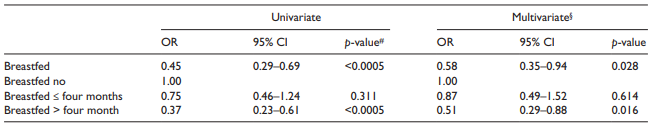 Table 2. Results of uni- and multivariate analysis for breastfeeding as a dichotomous risk factor for the probability of multiple sclerosis (MS) adjusted for the independent MS-predictors defined in Conradi et al.18(age, gender, number of older siblings, number of inhabitants in place of domicile at age 0–6, and daycare attendance between ages 0 and 3) and as a categorical factor.
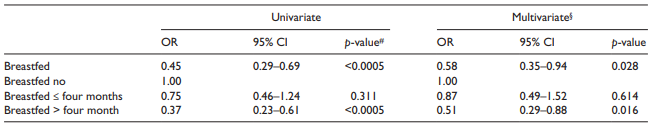 [Speaker Notes: Modèle de regression logistique
Il y a eu deux modèles = un modèle ref pas d’allaitement vers allaitement quelle que soit la durée et un modèle ref pas d’allaitement versus allaitement moins de 4 mois et plus de 4 mois
Critère de jugement = variable à expliquer (dépendante) = sclérose en plaque
Facteur de risque étudié = variable explicative (indépendante) = allaitement maternel
Facteur de confusion : âge, sexe, nombre de frères et sœurs plus âgés, nombre d'habitants dans le lieu de résidence à l'âge de 0 à 6 ans, et fréquentation d'une garderie entre 0 et 3 ans

“Statistical analysis 
In the case-control study, adjusted odds ratios (OR) were estimated from multivariable logistic regression analysis, in which MS was applied as the dependent variable. “]
Q11. Concernant les résultats présentés dans le tableau 2, quelle(s) est/sont la/les proposition(s) exacte(s) ?
Q11. Concernant les résultats présentés dans le tableau 2, quelle(s) est/sont la/les proposition(s) exacte(s) ?
[Speaker Notes: A le risque de base de développer une SEP pour les personnes non allaitées est nul : faux c’est le risque de la population générale

b. les personnes jamais allaitées n’ont pas plus de risque de SEP que les personnes allaitées : Faux
Les personnes jamais allaitées sont la catégorie de base référence, cela signifie que leur risque de SEP est le risque de base utilisé dans le modèle. Le risque des autres catégories d’exposition est comparé à ce risque de base pour estimer leur sur-risque ou leur sous-risque (ce qui est le cas ici puisque c’est un facteur protecteur).
Ainsi, le risque de la catégorie de référence est toujours = à 1 puisqu’il n’a pas de sur-risque ni de sous-risque par rapport à lui-même! Le groupe des personnes allaitées quelle que soit la durée de l’allaitement ont en moyenne un risque de SEP réduit de 42%

c. l’effet de confusion potentiel de l'âge a été pris en compte par ajustement vrai
Le possible (et probable) biais de confusion qui pourrait être lié à l’âge qui se trouve être différent entre les deux groupes est évité grâce à l’ajustement pour l’âge des modèles de régression 
Intérêt de l’analyse multivariée : 
mettre en évidence l’association entre le facteur de risque et le critère de jugement tout en supprimant le biais de confusion lié à de possible des facteurs de confusion (âge, sexe, mode de garde dans l'enfance etc…) : 
Ajuster les analyses pour ces facteurs permet de répondre à la question : À facteurs de confusions égaux (à âge égal, à mode de garde égal, à sexe égal …), existe-t-il toujours une relation entre avoir été allaité et développer une SEP ?


d. il y a une relation dose-effet significative entre allaitement dans l’enfance et développement d’une SEP : Faux 
Dans cet exemple, on ne peut pas affirmer qu’il existe une relation dose effet (ou effet-dose) entre l'exposition et la maladie. Même si les OR semblent se réduire avec l’augmentation de la durée d’exposition (1 - 0,75 - 0,37), on ne sait pas si cette réduction et donc cet effet-dose est statistiquement significatif car on ne dispose pas de la valeur du "p tendance" (qui correspond à un test du Chi2 de tendance, « p trend » en anglais)  et que les ICC se chevauchent 

e. avoir été allaité plus de 4 mois est associé à un moins grand risque de SEP par rapport à l’absence d’allaitement : Vrai
Les personnes allaitées >4 mois ont un risque de SEP réduit en moyenne de 63% (OR=0.37) et on PEUT CONCLURE à une association significative car l’intervalle de confiance va d’une réduction du risque de 63% (OR=0.37) à une réduction du risque de 39% (OR=0.61)]
Q11. Tableau 2
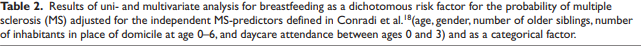 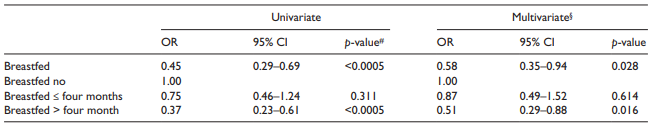 Analyse multivariée, exposition = Variable Allaitement Oui/Non:
Par rapport aux personnes jamais allaitées (catégorie de référence), les personnes allaitées (quelle que soit la durée) ont un risque de SEP réduit de 42% (OR=0.58) en moyenne, avec 95% des valeurs possibles de cette réduction allant de 65% (OR=0.35) à 6% (OR=0.94)
[Speaker Notes: Interprétation des analyses multivariées quand l’exposition est exprimée par une variable dichotomique (deux catégories : oui/non)]
Q11. Tableau 2
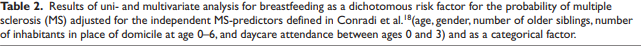 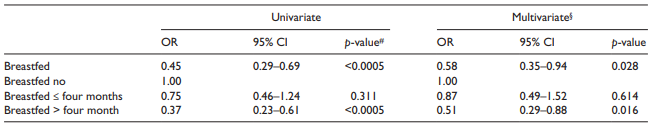 Analyse multivariée, exposition = Variable ordinale : Allaitement en catégories de durée ordonnées 
Par rapport aux personnes jamais allaitées, 
	les personnes allaitées ≤ 4 mois ont un risque de SEP qui semble réduit en moyenne de 13% (OR=0.87) MAIS on ne PEUT PAS CONCLURE à une association car l’intervalle de confiance va d’une réduction du risque de 51% (OR=0.49) à une augmentation du risque de 52% (OR=1.52)!!
	Les personnes allaitées >4 mois ont un risque de SEP réduit en moyenne de 49% (OR=0.51) et on PEUT CONCLURE à une association significative car l’intervalle de confiance ne comprend pas le « 1 », il va d’une réduction max du risque de 71% (OR=0.29) à une réduction minimum du risque de 12% (OR=0.88)
De façon globale, on ne peut pas affirmer qu’il y a un effet-dose parce que : 
	1) il manque le « p tendance » (p for trend) et 
	2) les ICC se chevauchent : [0.49-1.52] et [0.29-0.88]
[Speaker Notes: Interprétation des analyses multivariées quand l’exposition est exprimée par une variable catégorielle ordonnée (ou ordinale) avec ici trois catégories
Recherche d’un effet-dose]
Q11 : Facteur de confusion
Exemple : comment la fréquentation d’une garderie entre 1 et 3 ans entre les groupes de cas et de témoins pourrait introduire un biais de confusion?
La fréquentation d’une garderie peut être associée :
à la durée d’allaitement 
Ex : les femmes qui travaillent ne peuvent pas allaiter très longtemps et ont besoin d’une garderie pour reprendre le travail
à la survenue d’une sclérose en plaque  
Ex : exposition à des virus, stimulation immunitaire différente des enfants n’ayant pas fréquenté de garderie
peut donc être un facteur de confusion
???
Allaitement
SEP
Garderie
Q12: Quel(s) élément(s) peut(vent) expliquer le résultat observé concernant l’association entre allaitement et SEP (OR = 0.58 [0.35-0.94])?
Q12 : Quel(s) élément(s) peut(vent) expliquer le résultat observé concernant l’association entre allaitement et SEP (OR = 0.58 [0.35-0.94])?
[Speaker Notes: Le manque de puissance entrainerait l’absence de résultat significatif. 
Il n’y a pas eu de tests multiples ici 
Toujours possible effet de confusion résiduel malgré l’ajustement dans ce type d’étude + caractéristiques différentes des 2 population (âge etc)
Effet réel est possible : à démonter dans d’autres études
Biais de mémoire possible car plus d’un tiers dans chaque groupe n’a pas su répondre sur la question de l’allaitement]
Q13 : Concernant les analyses statistiques et les résultats quelle(s) est/sont la/les proposition(s) exacte(s) ?
Q13: Concernant les analyses statistiques et les résultats quelle(s) est/sont la/les proposition(s) exacte(s) ?
[Speaker Notes: un FDR peut être protecteur, 
On ne peut pas calculer des RR dans une étude cas-témoins, 
Un Chi-deux tendance aurait été plus approprié pour identifier  un effet-dose grâce au p tendance qu’il permet de calculer
Tous les facteurs de risque du CJ sont susceptibles d’être des FDC si jamais ils sont aussi liés à l’exposition (« We defined a priori to adjust the effect of breastfeeding on the probability of MS for all the factors shown to be independent predictors for MS in Conradi et al.1 ») 
L’âge ne peut pas entrainer de biais de confusion dans la mesure où les analyses sont ajustées pour l’âge]
Q14 : Parmi les critères de Hill permettant d’évaluer la présomption de relation causale entre exposition au FDR et maladie, lesquels sont présents dans cette étude ? une ou plusieurs proposition(s) exacte(s)
Q14 : Parmi les critères de Hill permettant d’évaluer la présomption de relation causale entre exposition au FDR et maladie, lesquels sont présents dans cette étude ? une ou plusieurs proposition(s) exacte(s)
[Speaker Notes: l’effet-dose n’est pas statistiquement significatif, 
il n’y a pas une bonne cohérence externe puisqu’on nous parle d’études qui ont montré une relation inverse, 
la chronologie est forcément respectée puisqu’on parle d’allaitement
L’allaitement n’est pas associé de façon spécifique à la SEP (différent de amiante et mésothéliome par exemple)
Aucune information n’est donnée pour étayer la réduction de la SEP avec l’augmentation de la fréquence de l’allaitement]
Points clés études cas témoins
Etude observationnelle analytique
Etude rétrospective
Biais de sélection constitution des cas // témoins
Biais de mesure : biais de mémoire – différentiel
Biais liés aux facteurs de confusion
Moins bonne validité interne, donc moins bon niveau de preuve, que les études de cohorte
Merci de votre attention


Julie.haesebaert@chu-lyon.fr